KASİDE
Genellikle din ve devlet büyüklerine övgüler dizmek için aruz ölçüsüyle 33-99 beyit arasında yazılan kendi içinde birbirinden farklı bölümlerden oluşan divan şiirine kaside denir.

Kasideler beyitlerle kurulan nazım biçimidir.

Beyit sayısı 33-99 arasında değişmektedir.

Kasidenin ilk beytine “matla”, son beytine ise “makta” denir. En güzel beyti ise “Beytü’l Kasid” olarak adlandırılır.

Şairin mahlasının geçtiği beyte ise “Taç Beyit” denir.
Vezin olarak aruz ölçüsü kullanılmıştır.

Bu nazım biçimiyle tevhid, münacaat, naat, medhiye, fahriye, hicviye, mersiye gibi konularda şiirler yazılmaktadır.

Fuzulî'nin Hz.Muhammed'i övdüğü "Su Kasidesi" adlı şiiri, bu nazım biçiminde yazılmış en başarılı örneklerdendir.

Kasidelerin kendi içinde farklı özellikler gösteren altı bölümü bulunmaktadır.
Kasidenin Bölümleri
Nesib (Teşbib) : Nesib bölümüyle kasideye giriş yapılır. Beyit sayısı genellikle 15-20 arasında değişir. Bu bölümde övgü dışı konular işlenir.

Girizgah: Nesibden medhiye bölümüne geçerken söylenen beyitlerden oluşur.
 
Medhiye: Kasidenin asıl konusu olan övgünün yapıldığı bölümdür. Burada şair övgüyü sunacağı kişiden bahseder ve onu över. 

Tegazzül: Bu bölüm gazelden oluşur. Övgüden sonra şair kasidesinde bir gazele yer verir.

Fahriye: Şairin kendini övdüğü bölüme verilen addır.

Dua: Kaside güzel dileklerle kapanır. Bu bölümde şair şiiri sunduğu kişi ve kendisi için Allah’a, Peygambere güzel dileklerde bulunur.
Konularına Göre Kasideler
Tevhid: Allah'ın tek olduğunu, birliğini ve yüceliğini anlatan şiirlerdir.

Naat: Hz.Peygamber'e övgülerin yer verildiği şiirlerdir.

Münâcât: İçeriği Allah'a yakarışlar ve yalvarışlar şeklinde olan şiirler.

Methiye: Genellikle devlet büyüklerinin övüldüğü, bir kişiyle ilgili övgülerin yer aldığı şiirlerdir.

Hicviye: Bir kişiyi eleştirmek için yazılan, yergilerin yer aldığı şiirlerdir. Bu konuda en iyi şiirleri Nefi yazmıştır.

Fahriye: Şairin abartı katarak kendisini övmesidir.

Mersiye: Ölen bir kişinin ardından duyulan üzüntünün dile getirildiği şiirlerdir.
Teşekkür Ederiz…
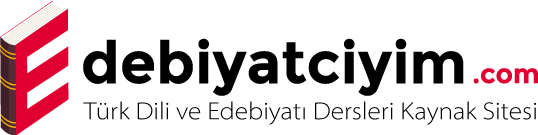 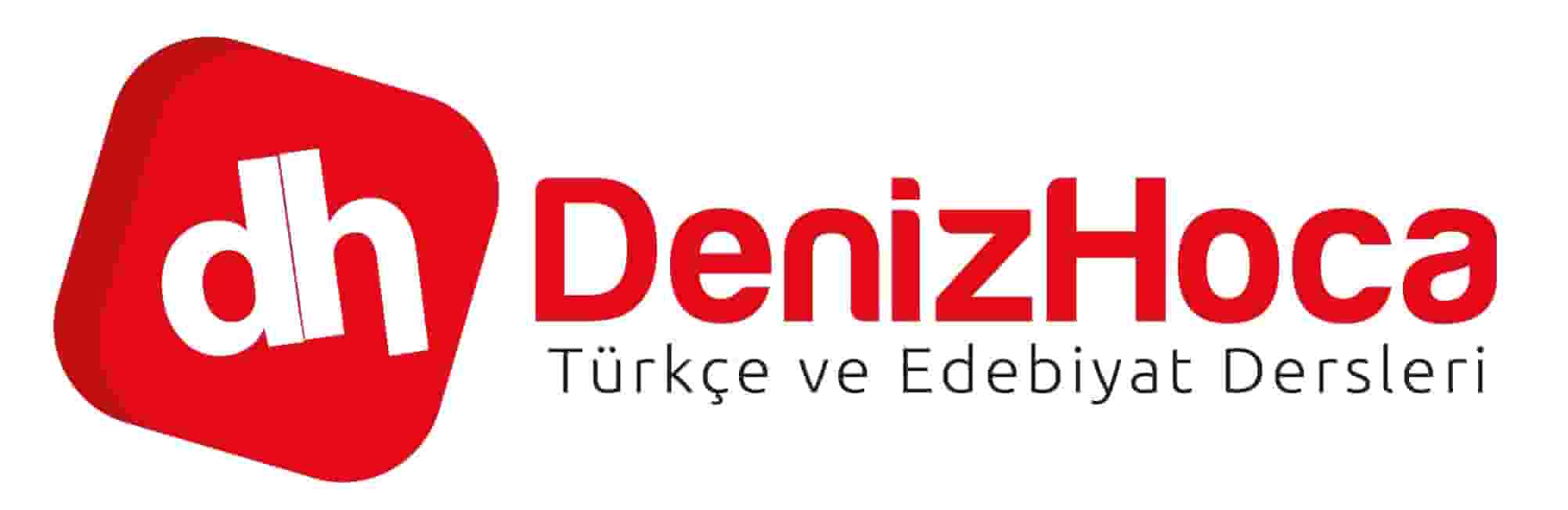